Terrible Triad Injuries  Surgical Technique
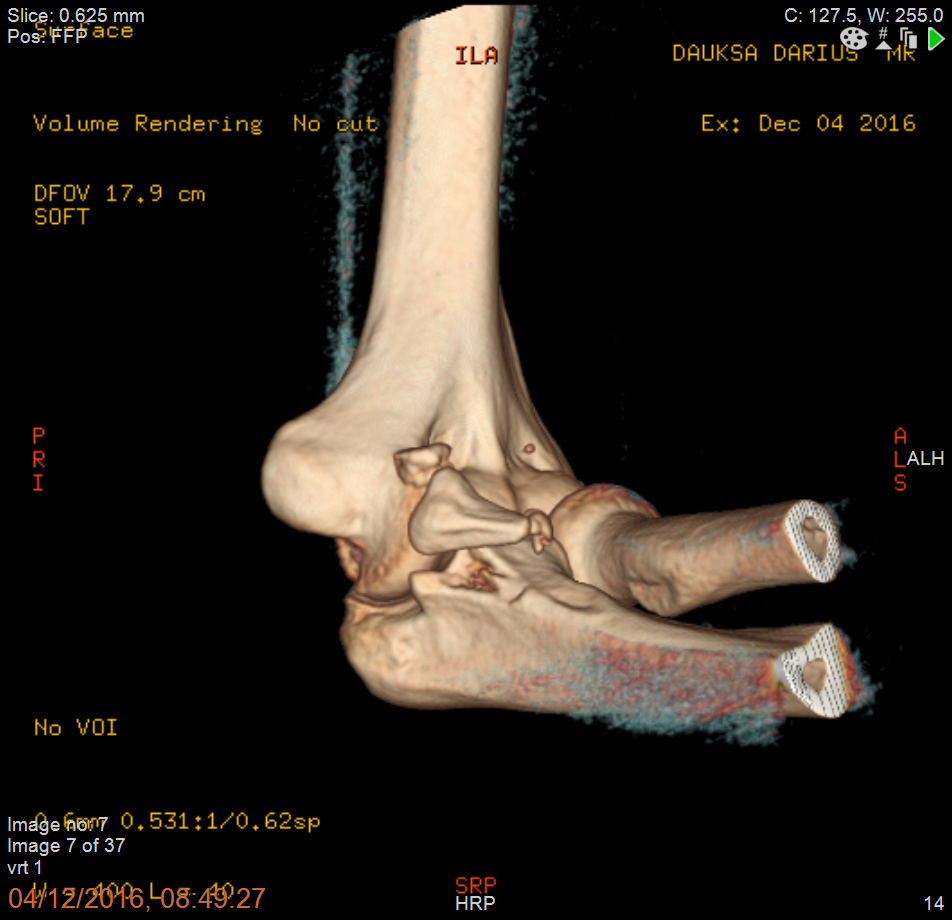 .
Saurabh Aggarwal
Consultant Trauma, Elbow & Upper Limb     Surgeon
Princess Royal University Hospital, London

Orthopaedic Principles 2022
Rotatory Fracture Dislocations of Elbow
Forces Imparted to elbow - 
Axial load
Valgus or Varus movement
External or Internal rotation forces
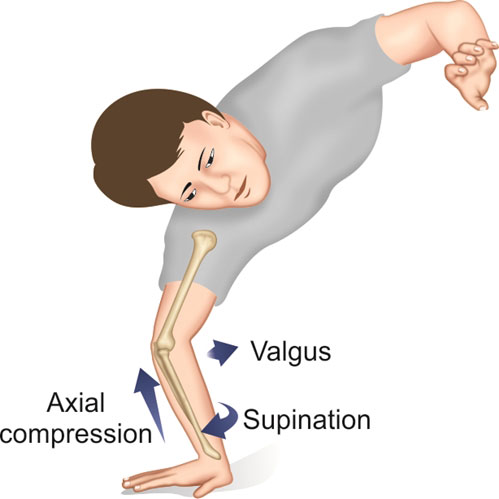 Patterns of injury -
Posterolateral pattern -
Valgus
External rotation

Bony & soft injuries 
    will tell us which 
    pattern of injury
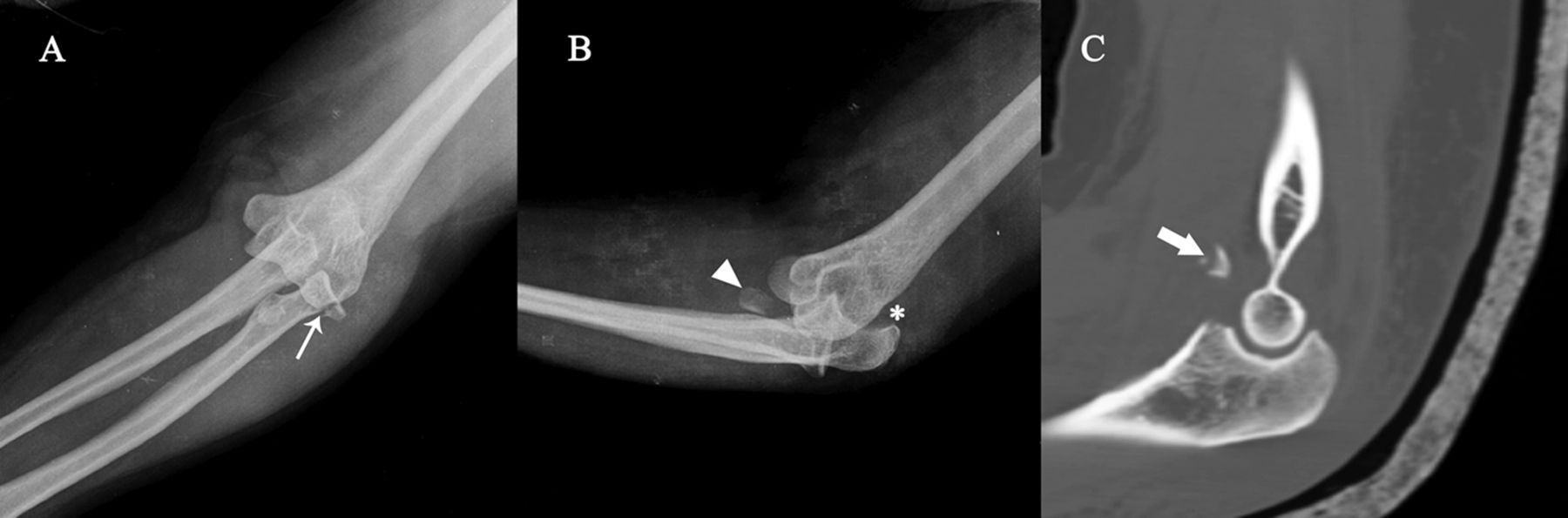 Patterns of injury -
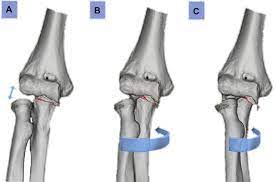 Posteromedial pattern -
Varus
Internal rotation

Bony & soft injuries will tell 
    us which pattern of injury
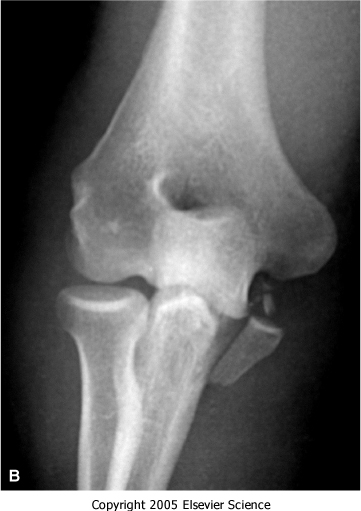 Patterns of injury -
Posterolateral pattern (PLRI)-
Valgus
External rotation
Radial head fracture
Coronoid tip fracture
LCL rupture
Possible ant band of MCL rupture
Posteromedial pattern (PMRI)-
Varus
Internal rotation
Radial head intact
Anteromedial coronoid fracture
LCL rupture
Possible post band of MCL rupture
VARUS PMRI –
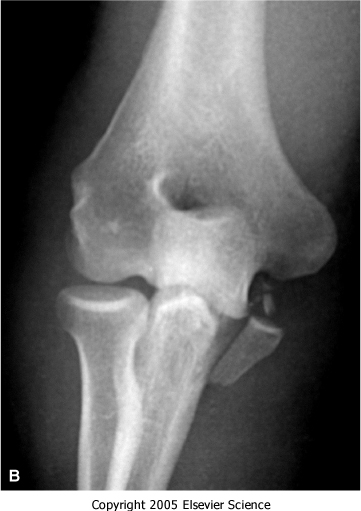 LCL FAILS UNDER TENSIONAM FACET FRACTUREPOST BAND MCL MAY INJURERADIAL HEAD INTACT
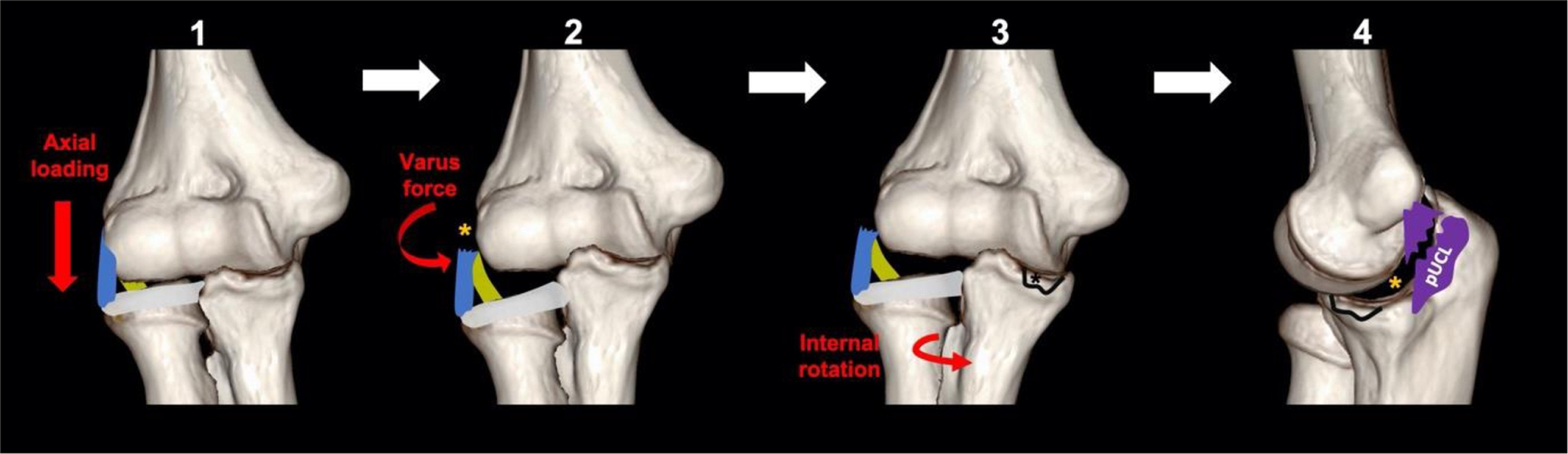 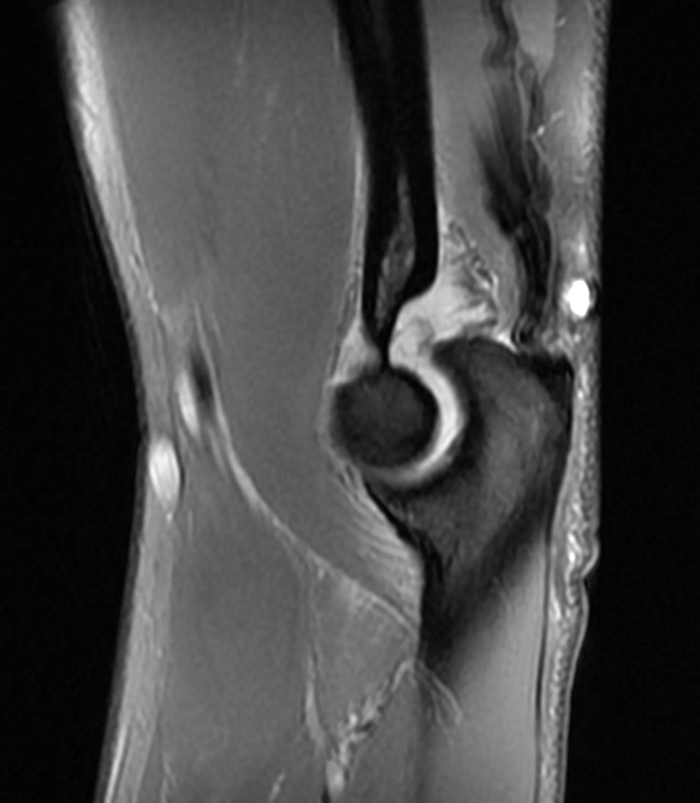 Consequences of missing a Varus PMRI
LCL
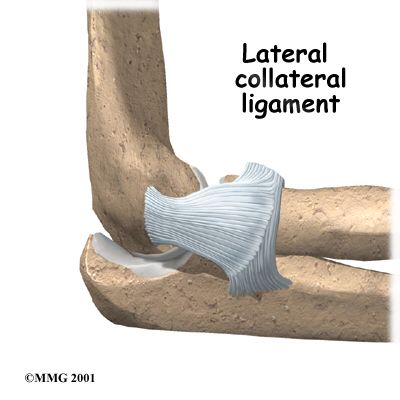 Hammock cradling radial head
Provides varus stability & 
    Ext rotation stability

Gets injured in both PLRI & PMRI
MCL
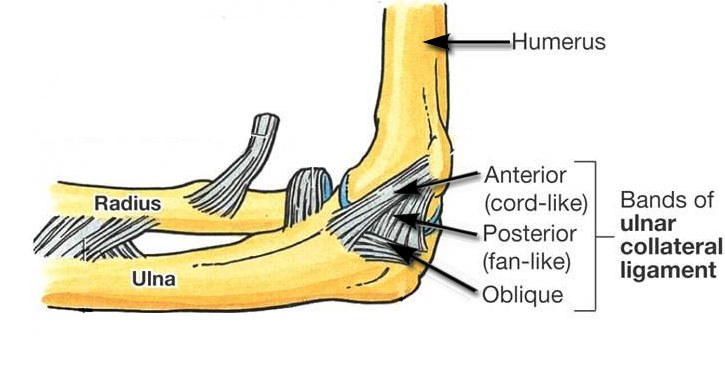 Provides valgus & internal rotation stability

Ant band may get injured in PLRI injuries
Post band may get injured in PMRI injuries
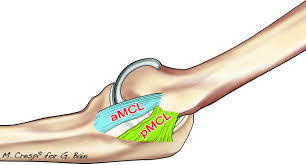 Role of Coronoid
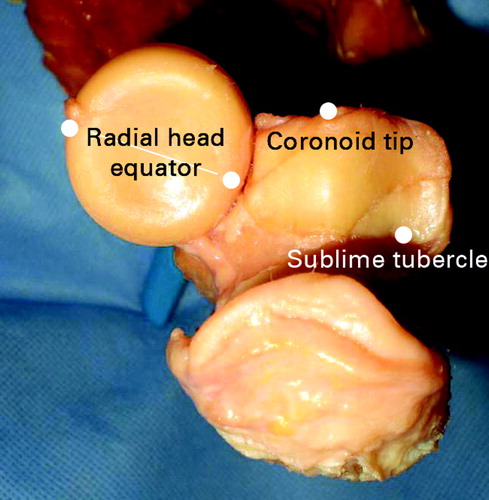 Saggital plane stability
Coronal plane stability
Axial plane stability

Coronoid is the key to elbow 
    fracture dislocation
WHAT IS CORONOID ATTACHED TO ?
Monteggia Fracture Dislocation
Trans olecranon Fracture Dislocation
Transulnar Fracture Dislocation

Coronoid is the key to elbow fracture dislocation
CORONOID ATTACHED TO OLECRANONMonteggia FractureDislocation
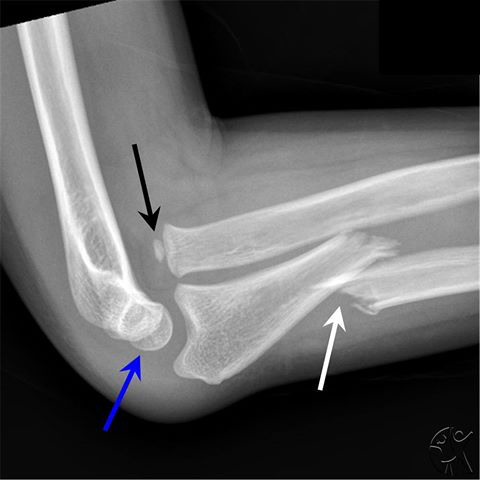 CORONOID ATTACHED TO SHAFTTrans olecranon FractureDislocation
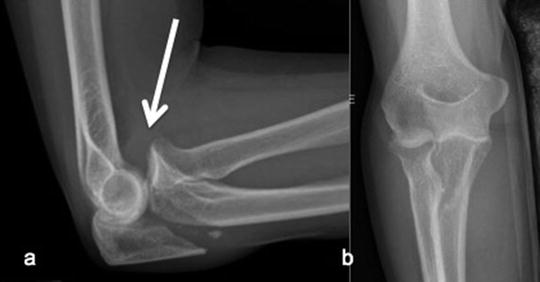 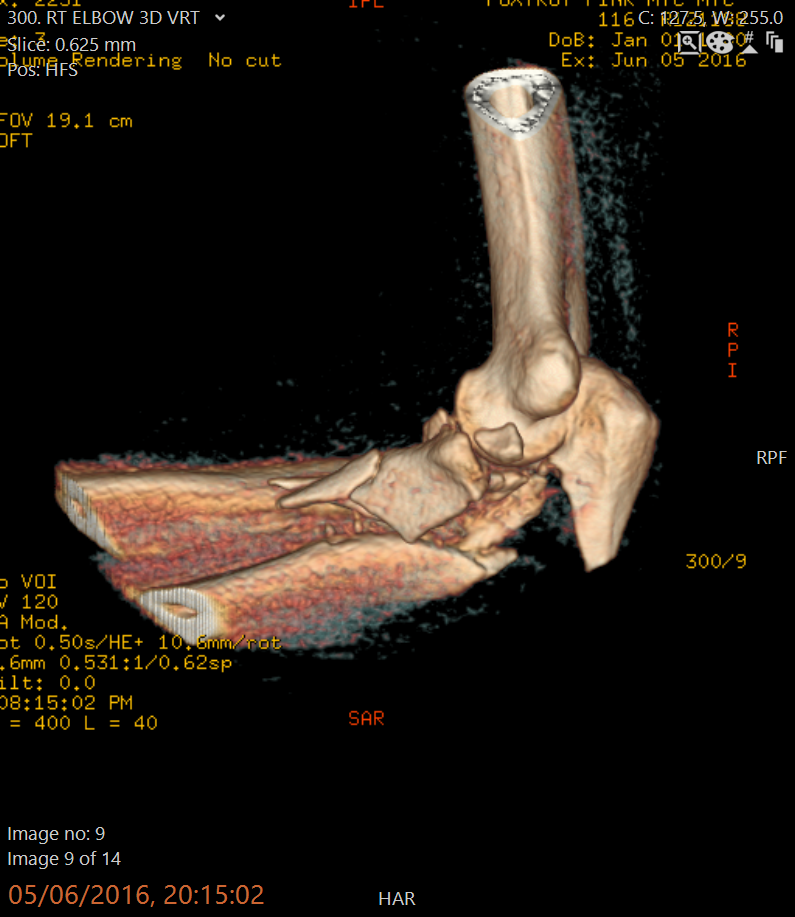 CORONOID IS A SEPARATEPIECETransulnar FractureDislocation
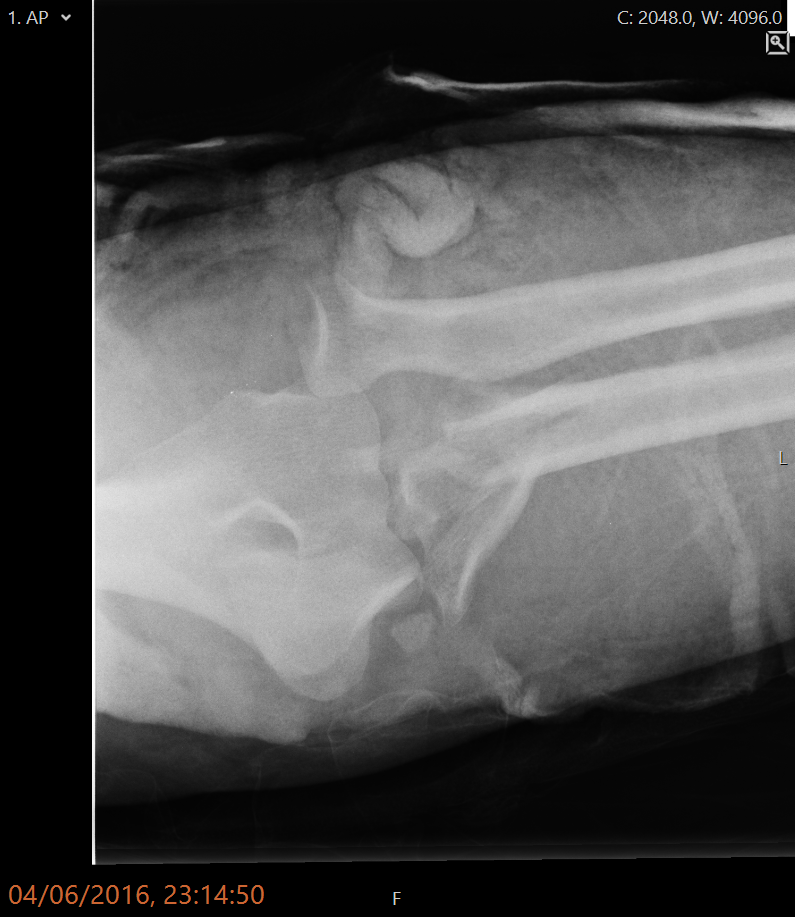 Terrible Triad Injury – Coronoid Tip Fracture
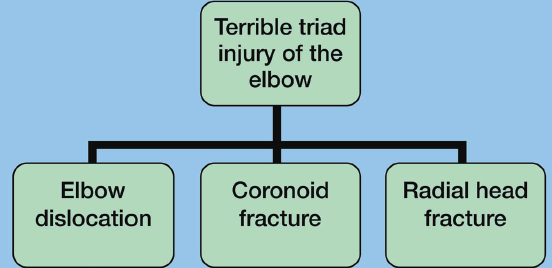 .
LCL 
Possible Ant band MCL
Anterior capsular injury
Mechanism of injury        	     Posterolateral pattern
Mode of failure
      Circle of Horii
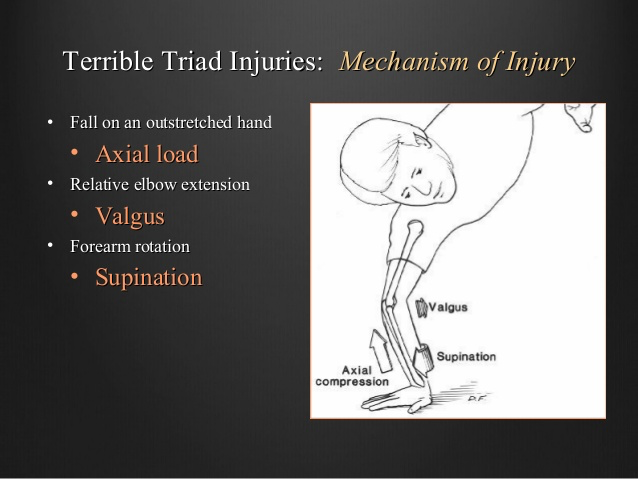 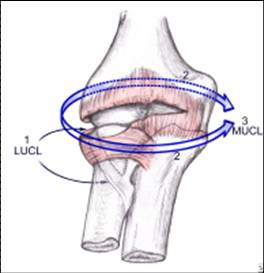 PRINCIPLES OF FIXATION
Good Imaging. But expect the unexpected
Careful positioning
Universal posterior approach vs Dual approach
1st Fix coronoid tip fracture (anterior capsule avulsion). Do not reduce
2nd radial head – fix well or replace
Reduce dislocation
3rd Repair LUCL
Then Post sag test
If needed then MCL
If needed then Ex Fix / IJS
26 YOM, VALGUS TERRIBLE TRIAD INJURY
What Approach ?
What to address ?
Sequence of repair ?
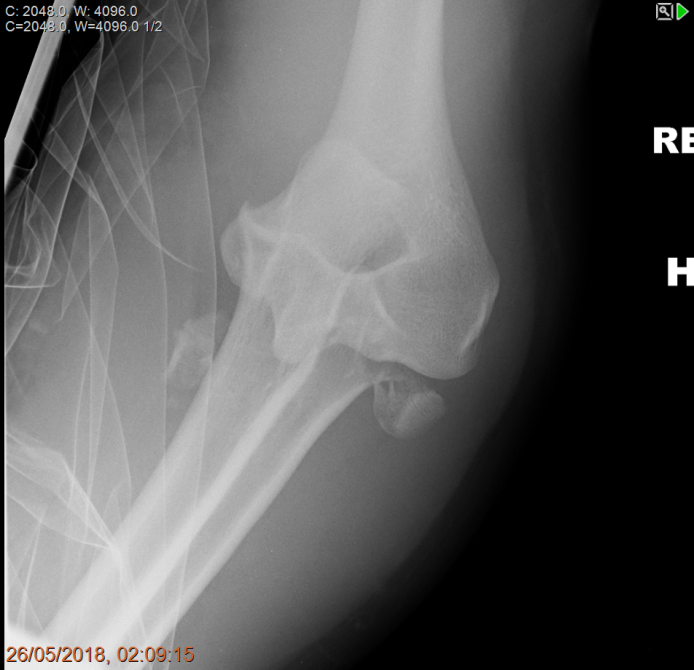 .
PositioningApproach
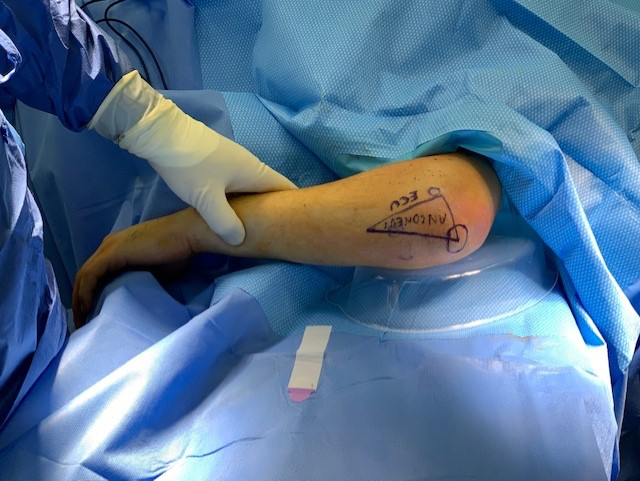 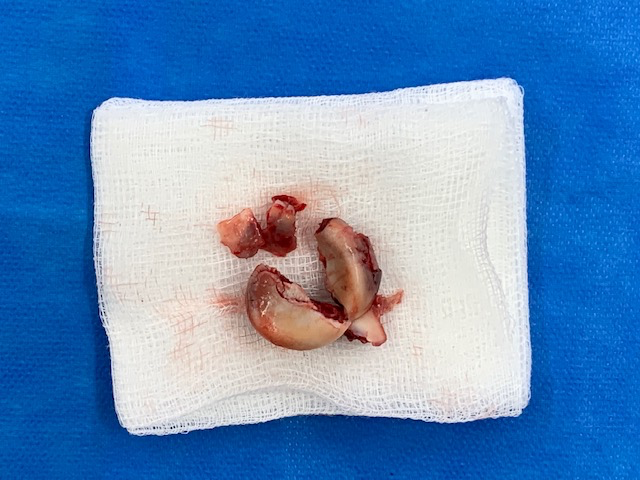 1st repair coronoid tip fracture (capsule repair)
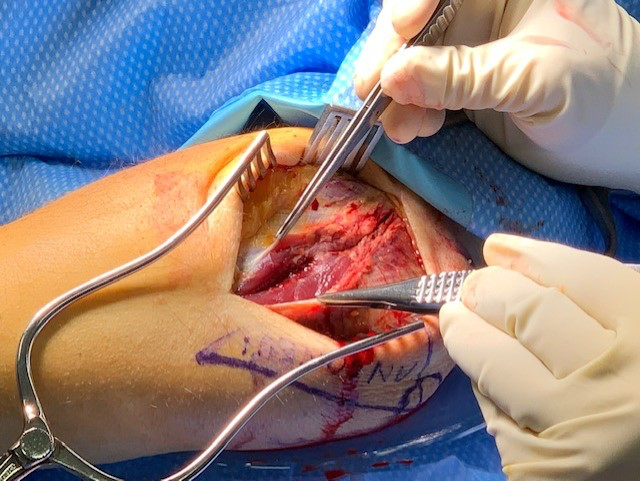 Use lateral approach
If inaccessible use medial 
    approach

Use – 
   suture lasso technique
   retrograde screw fixation
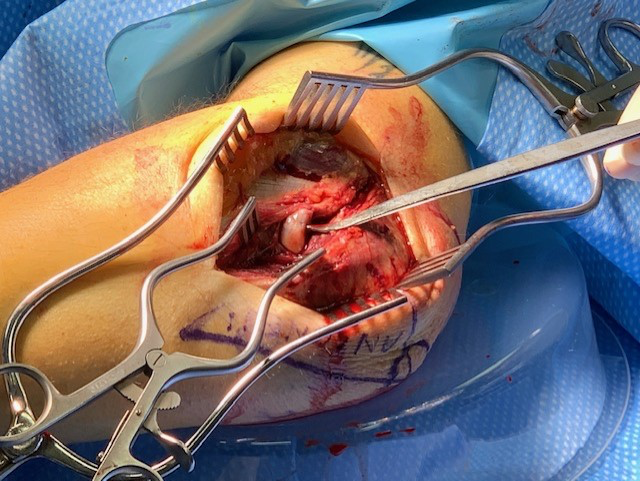 Suture lasso fixation done
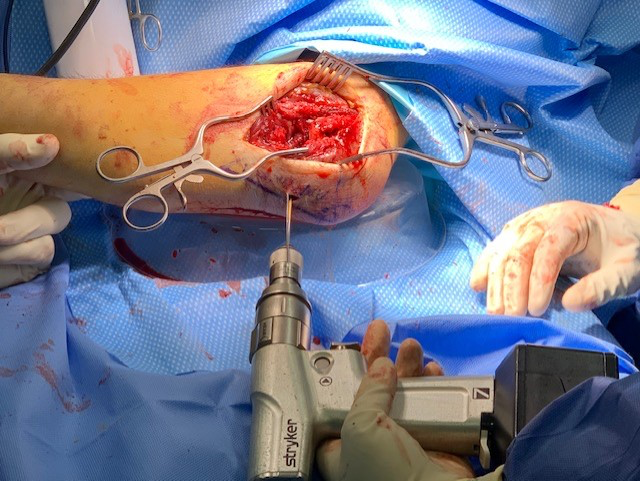 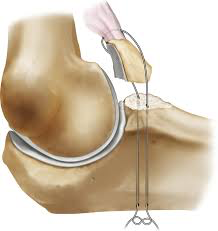 Suture lasso fixation done

video
2nd repair – Radial head fracture 
Replace or fix
I use a porous coated acumed press fit modular radial head
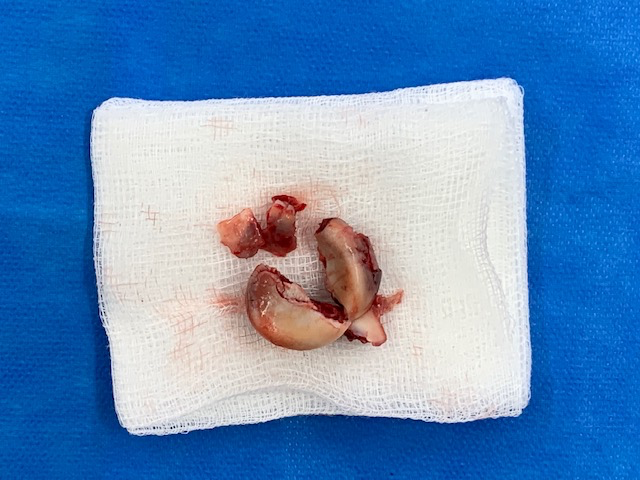 Radial height
and 
Size
important
Overstuffing
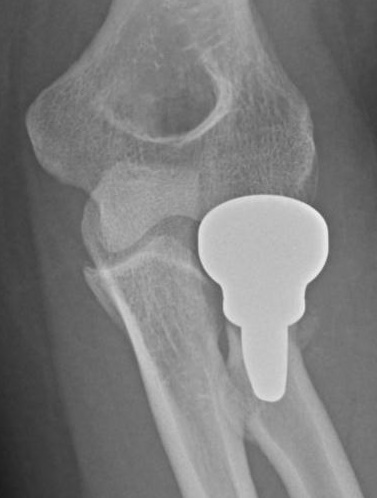 3rd repair – Lateral collateral ligament
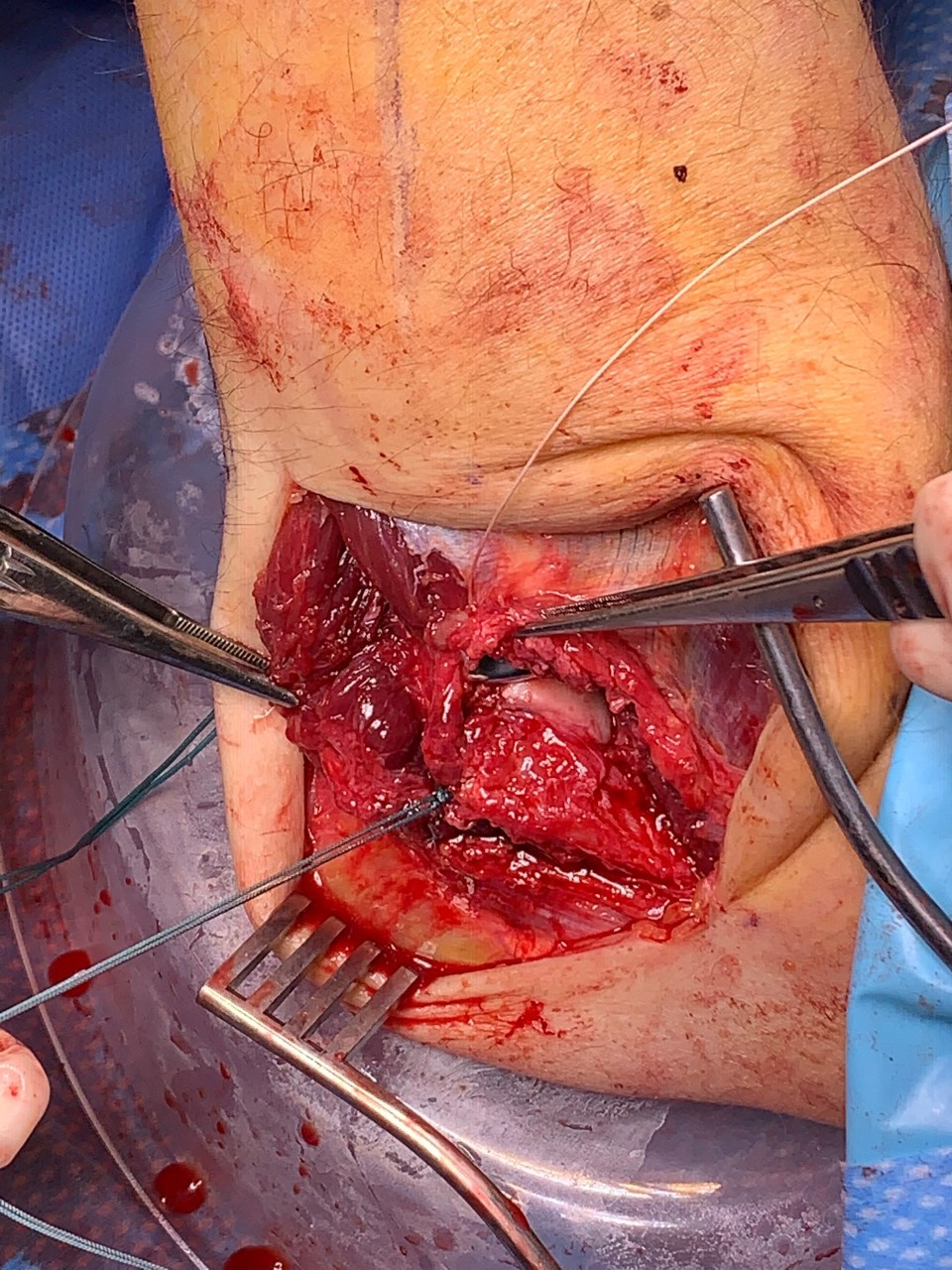 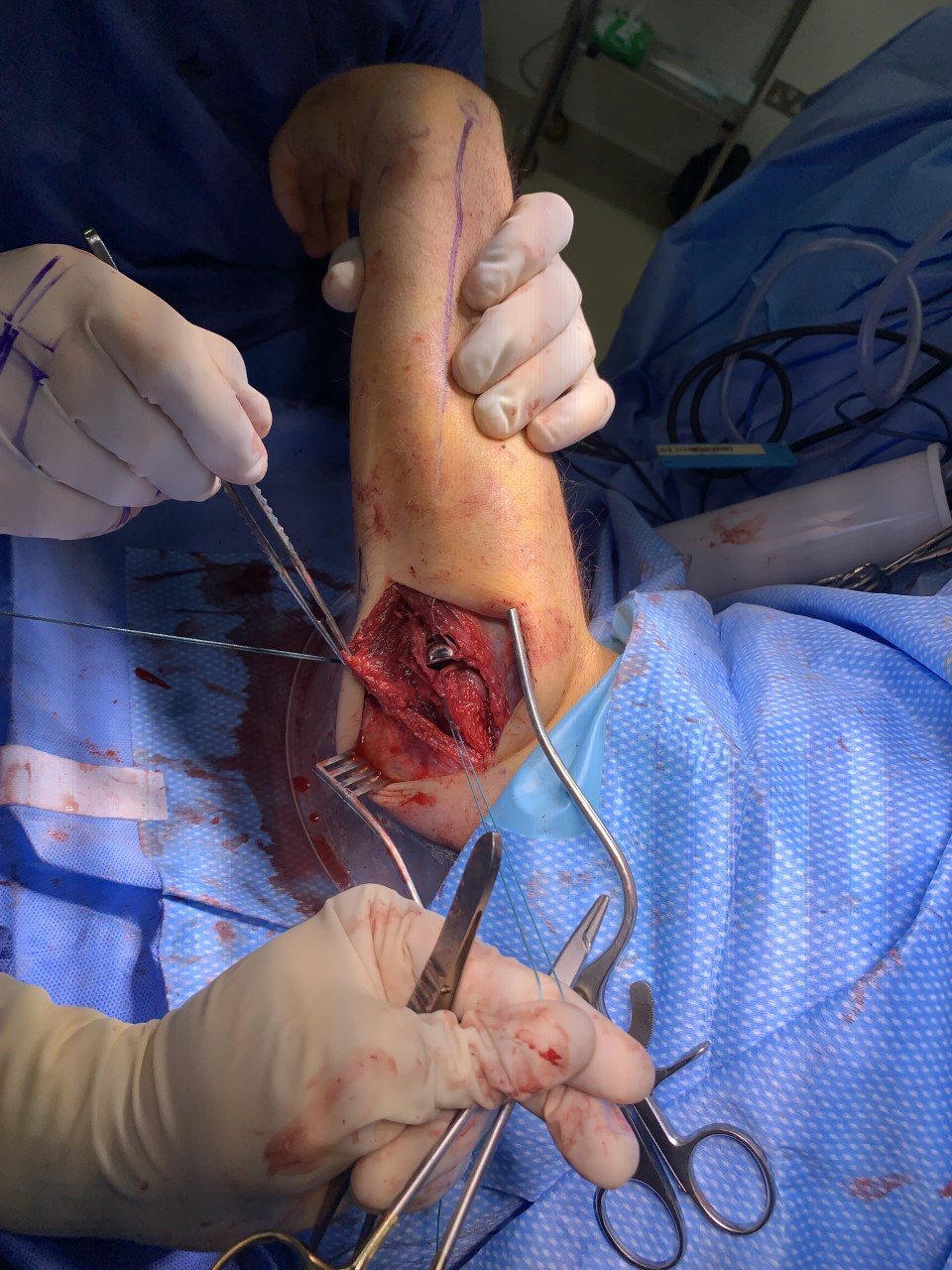 Posterior SagTest –veMCL left alone
EUA – post sag at 60 degrees – unstable elbow
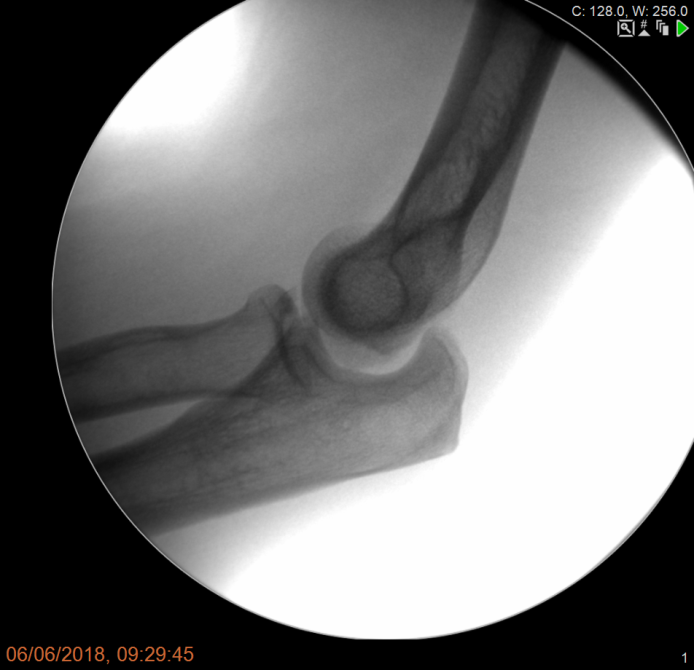 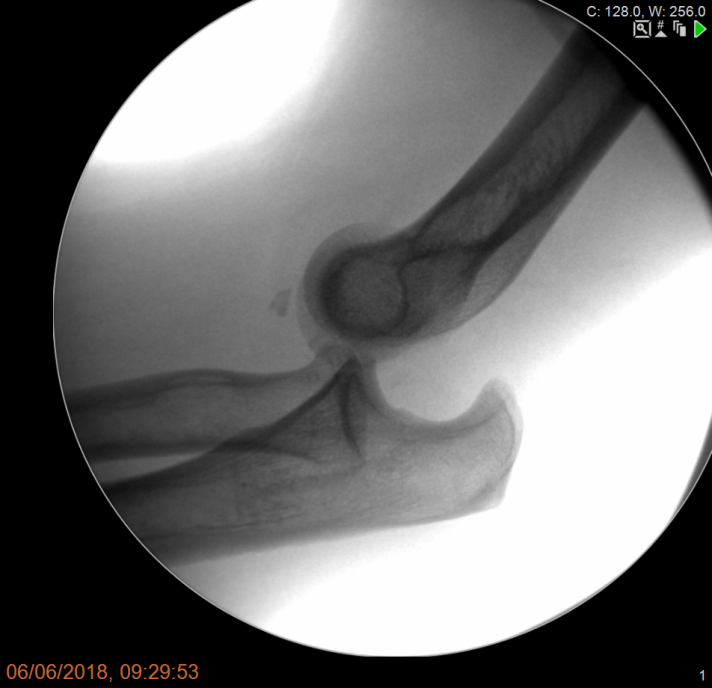 X rays 3 months post op
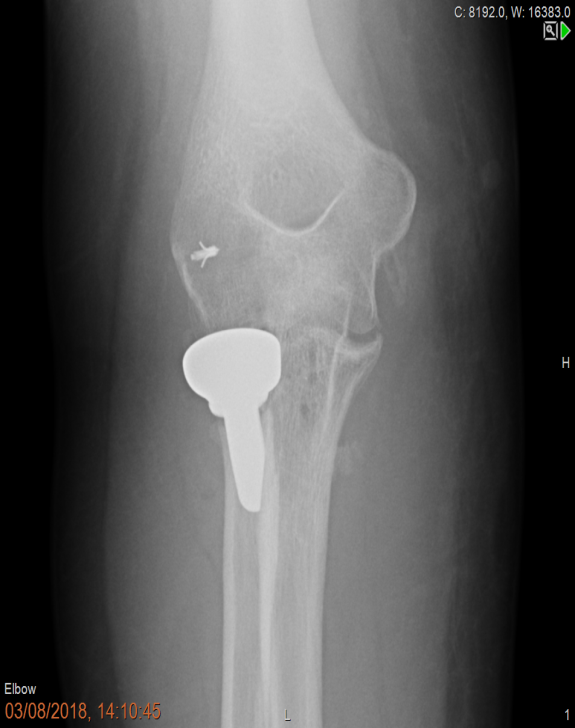 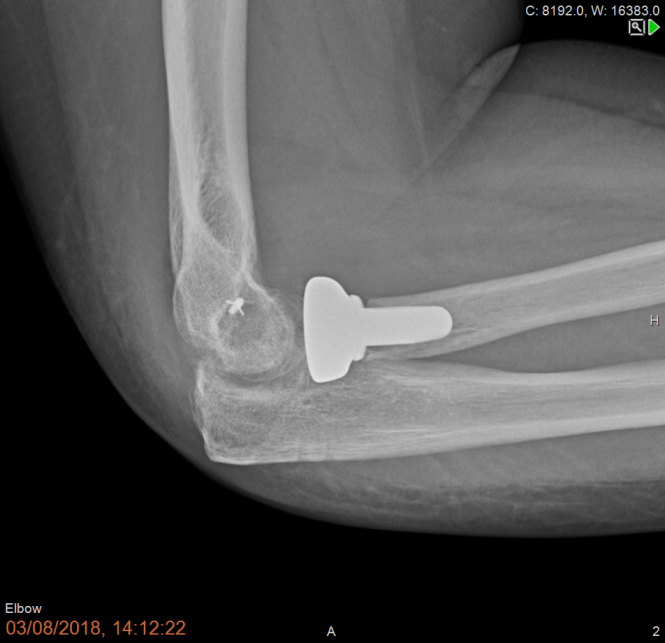 Ex Fix and IJS (Internal joint stabilizer)
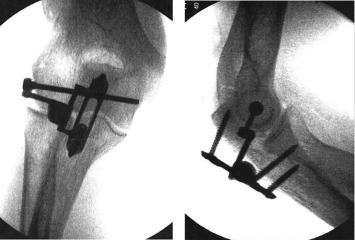 Summary
Rotatory Fracture Dislocations of Elbow
Other Fracture Dislocations of Elbow
Defined Terrible Triad Injury
Surgical Technique ( tips & tricks )
Thank you
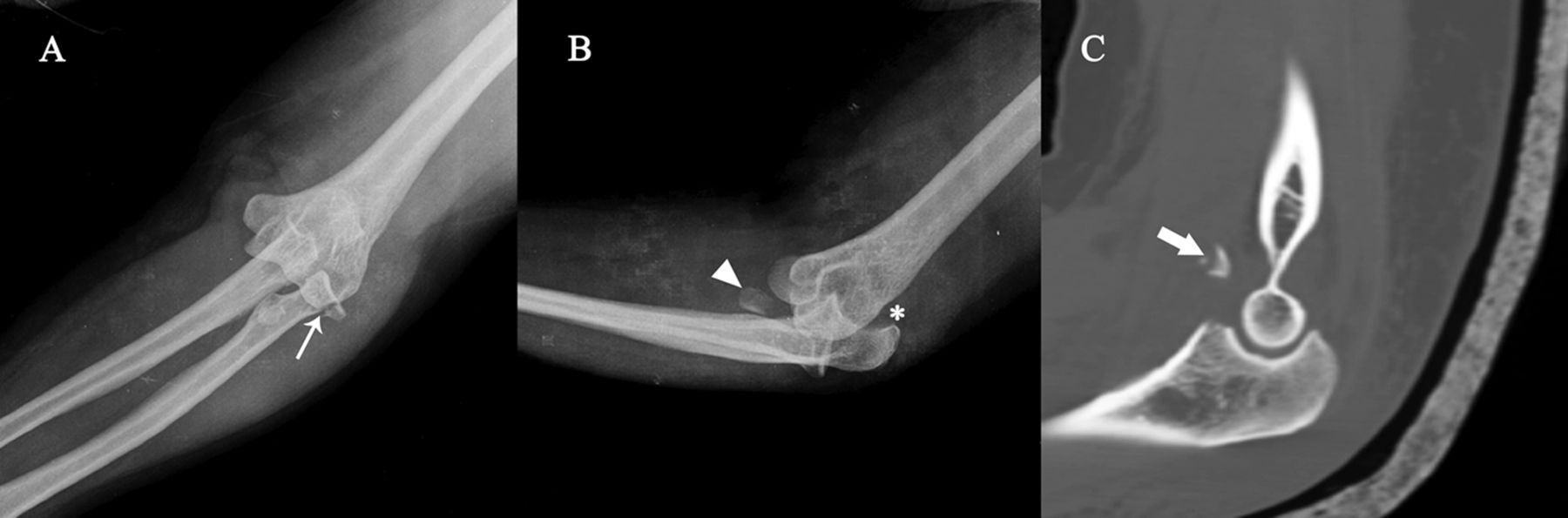 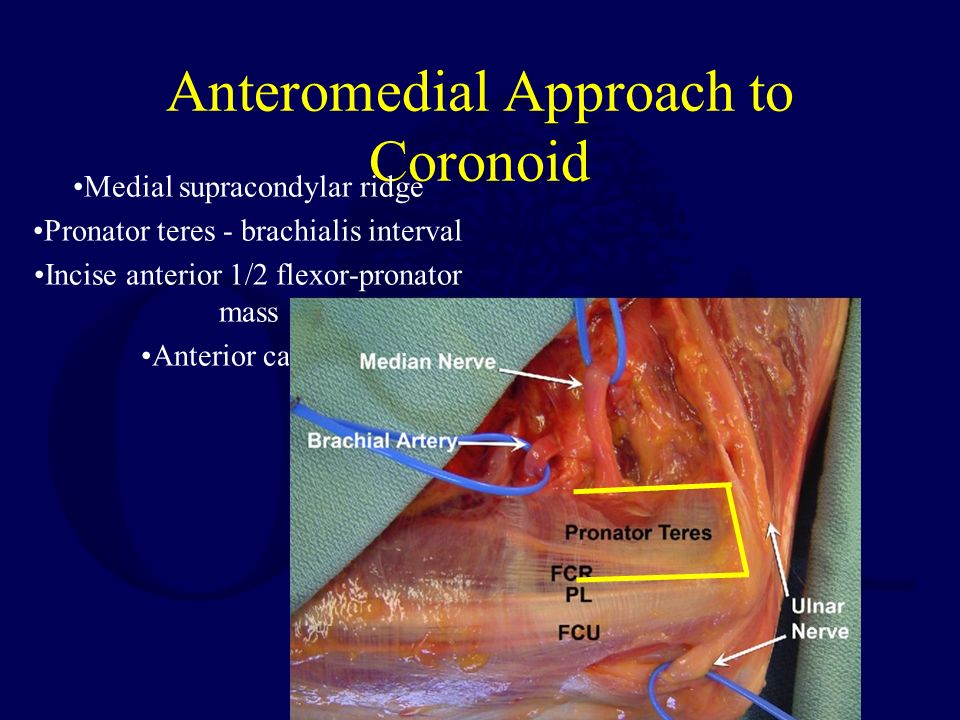 PLRI TEST
Coronoid is the key to elbow fracture dislocation
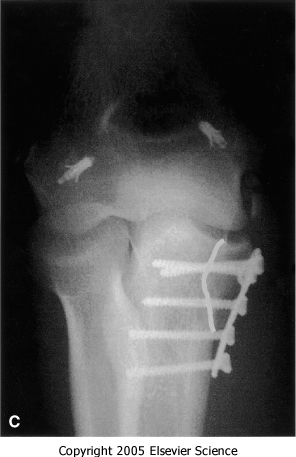 FRACTURE ANTER0-MEDIAL FACET
.
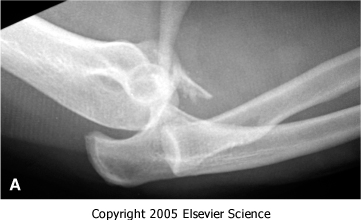 .
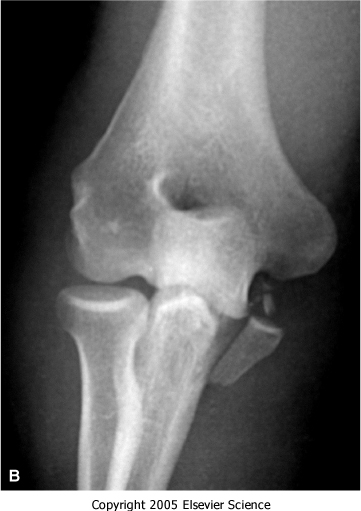 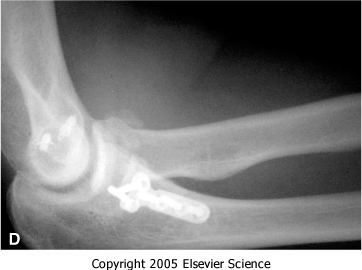 .
Role of Coronoid
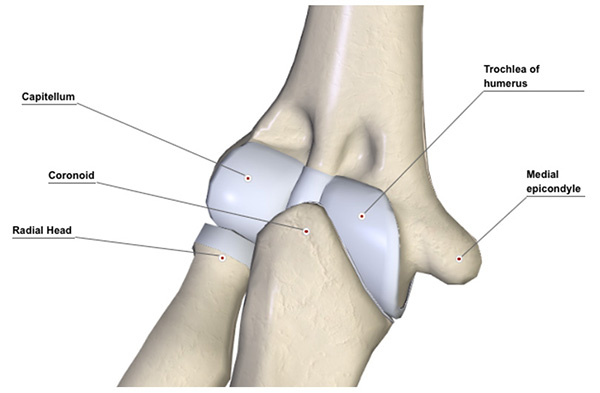 Saggital plane stability
Coronal plane stability
Axial plane stability


Insert 3D VIDEOS / pictures from google
TRANS ULNAR # DISLOCATIONWHAT IS CORONOID ATTACHED TO ?
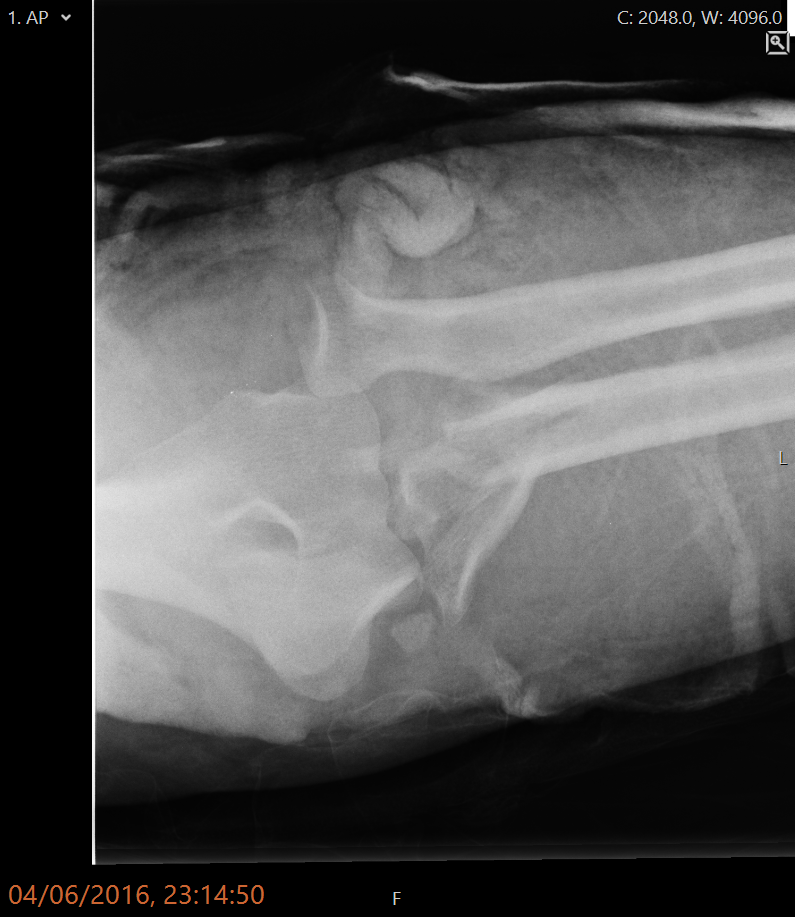 TRANS ULNAR # DISLOCATIONWHAT IS CORONOID ATTACHED TO ?
Trans ulnar fracture dislocationsequence of plating
VARUS PMRI –
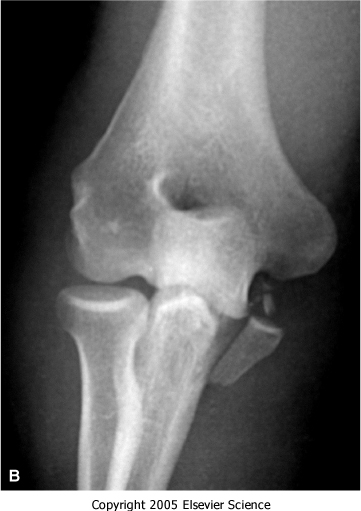 LCL FAILS UNDER TENSIONAM FACET FRACTUREPOST BAND MCL MAY INJURERADIAL HEAD INTACT
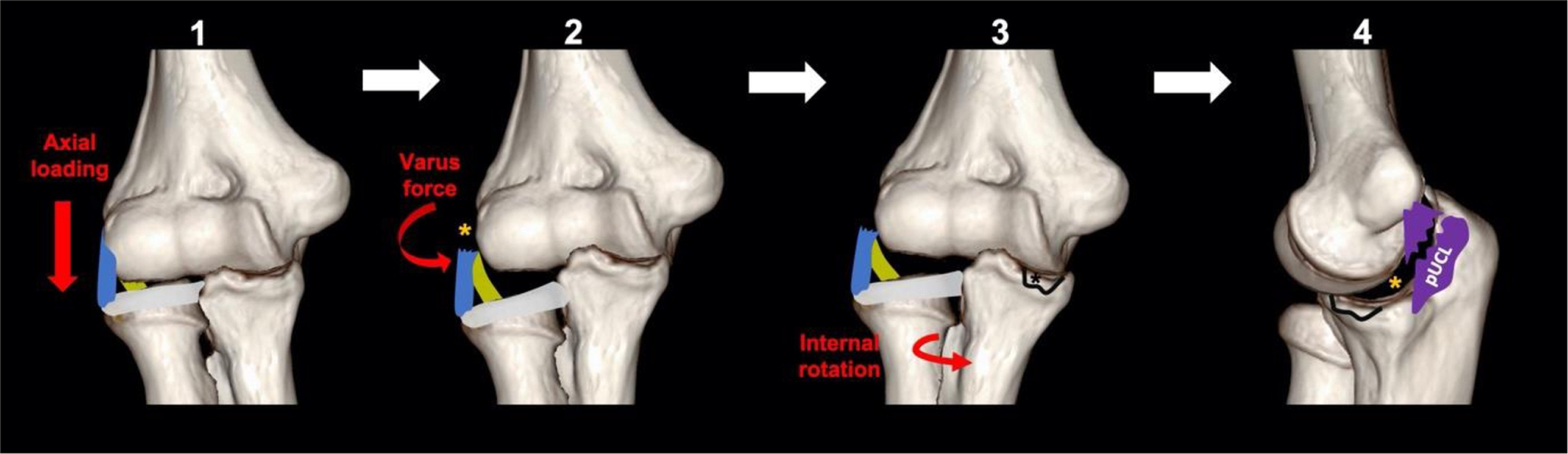 Consequences of missing a Varus PMRI
PMRI acute injury – m/m